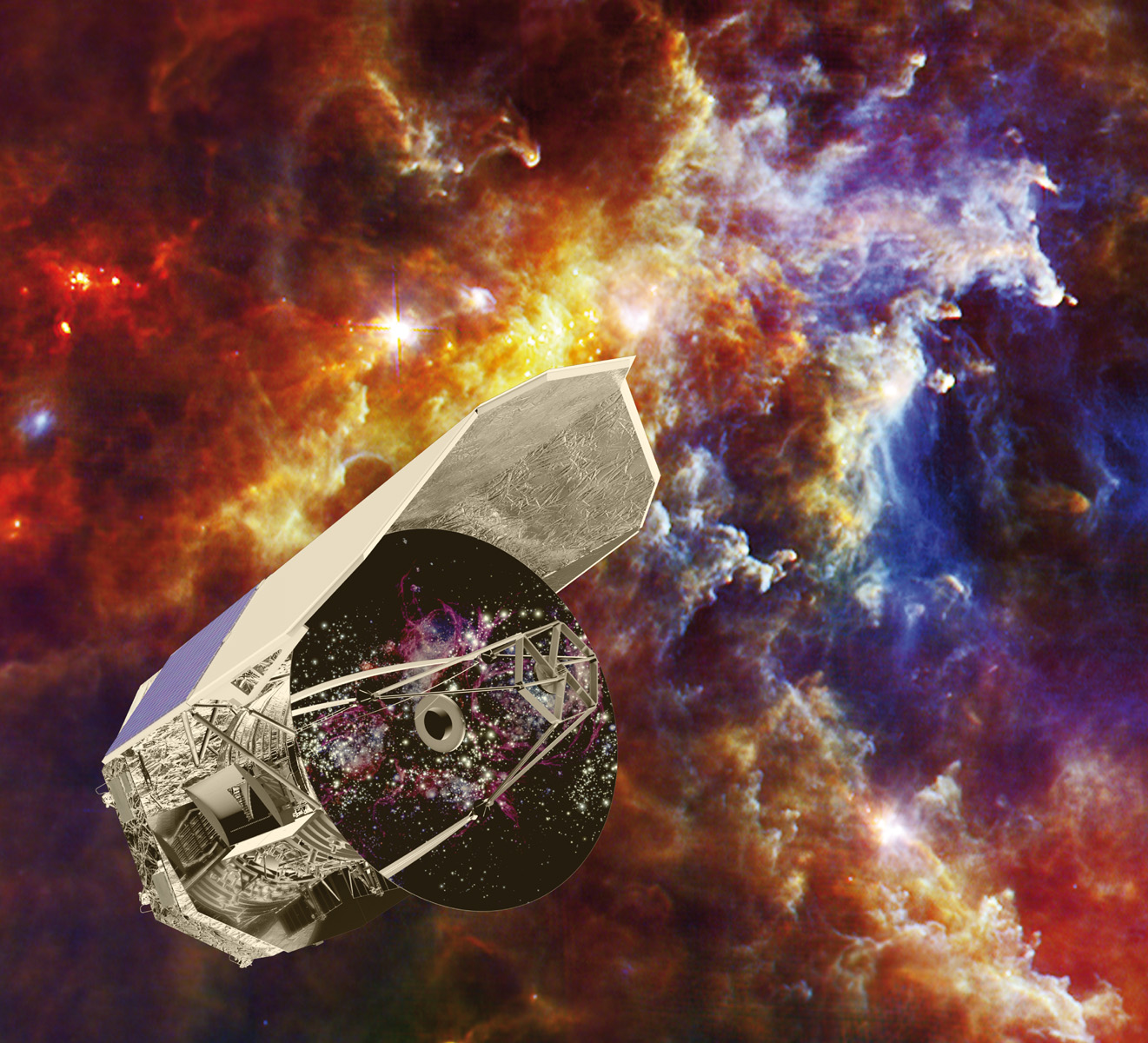 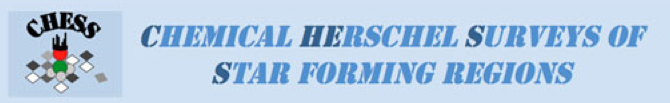 News from CHESS
Ana López Sepulcre
(on behalf of C. Ceccarelli)
HDO/H2O workshop. Garching, 15 Jan 2013
CHESS overview: Band 1b
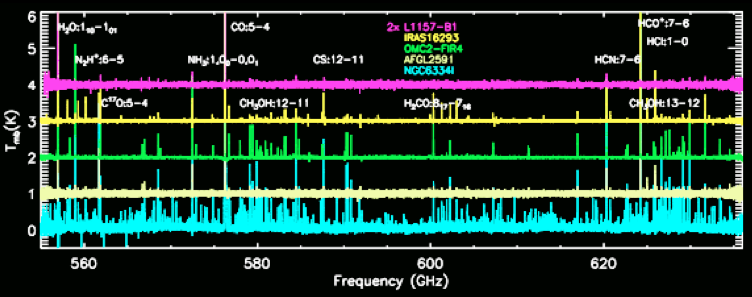 Ceccarelli, C., Bacmann, A., Boogert, A. et al. 2010, A&A, 521, 22
Herschel-HIFI unbiased spectral surveys of a sample of star forming regions covering a range of masses and evolutionary phases
Rich emission/absorption spectrum
CHESS & HDO
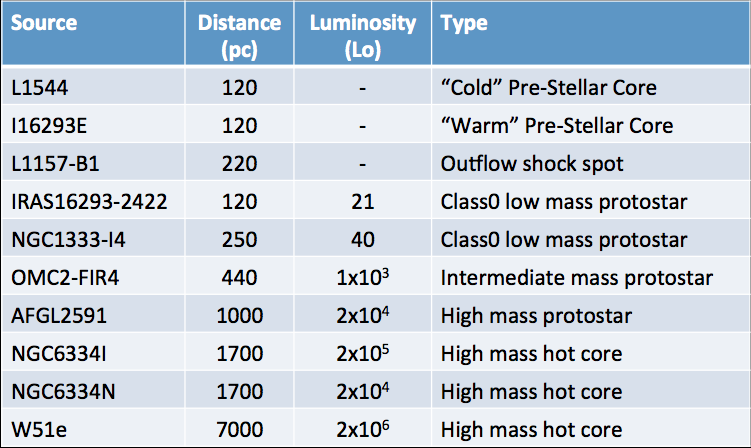 Studies of water deuteration only for 2 sources so far
Rich emission/absorption spectrum
The low-mass protostar IRAS 16293-2422
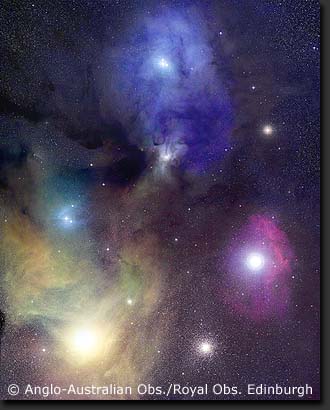 IRAS16293-2422
solar type protostar
Schöier et al. 2002
Bottinelli et al. 2004
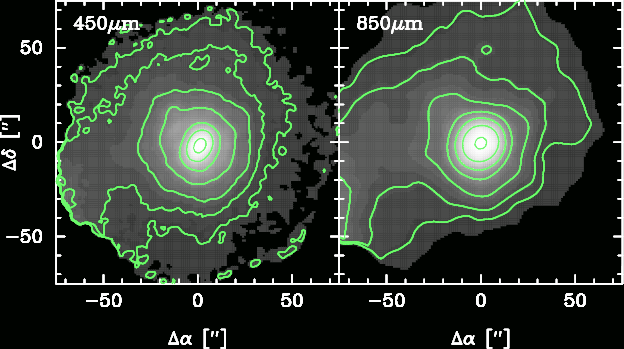 450mm
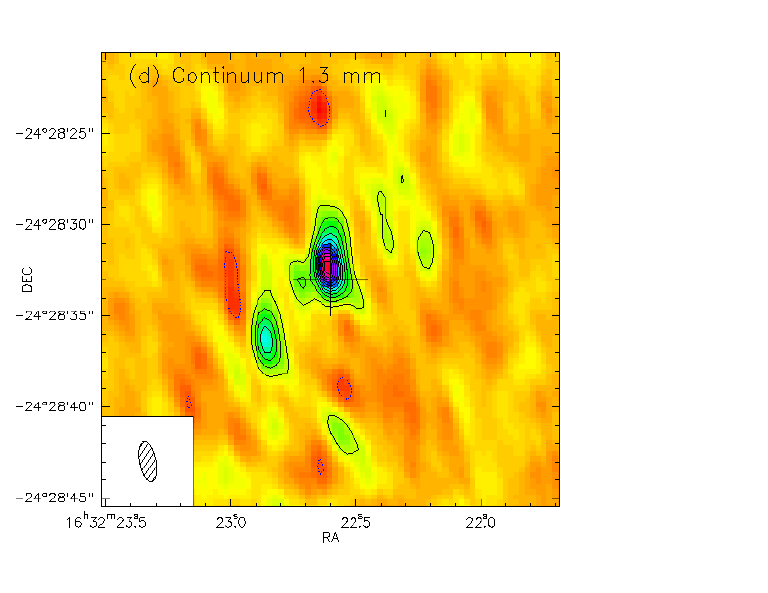 20”
B
A
d = 120 pc
2-Msun ENVELOPE + BINARY SYSTEM + 
a little of OUTFLOW  in the HIFI BEAM (~36” @ 550GHz)
Dataset:
• CHESS HIFI spectrum (480-1900 GHz)
• IRAM+JCMT spectral surveys: TIMASSS (3-0.8 mm)
[Speaker Notes: Located in the rho Ophiucus molecular cloud; Two cores separated by 4 arcsec (480 AU): A and B (A could be a binary itself)
Audrey et al.: Assume all HDO comes from Core A, which is both more massive and stronger emitter as seen in HDO interferometric data from Jorgensen+2011
SCUBA image @ 450 mic
PdBI image at 1.3mm]
The low-mass protostar IRAS 16293-2422
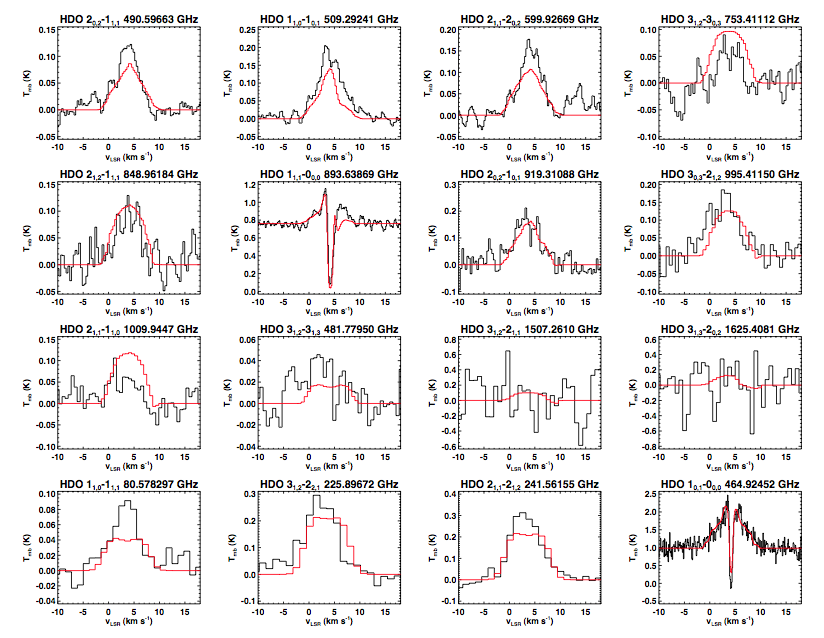 16 HDO lines
Eup = 22 – 170 K
15 H218O lines
Eup = 53 – 450 K
Coutens et al. 2012, 
A&A, 539, 132
OBSERVED and MODELED HDO SPECTRA
The low-mass protostar IRAS 16293-2422
Modelling: RATRAN code (Hogerheijde & van der Tak 2000)
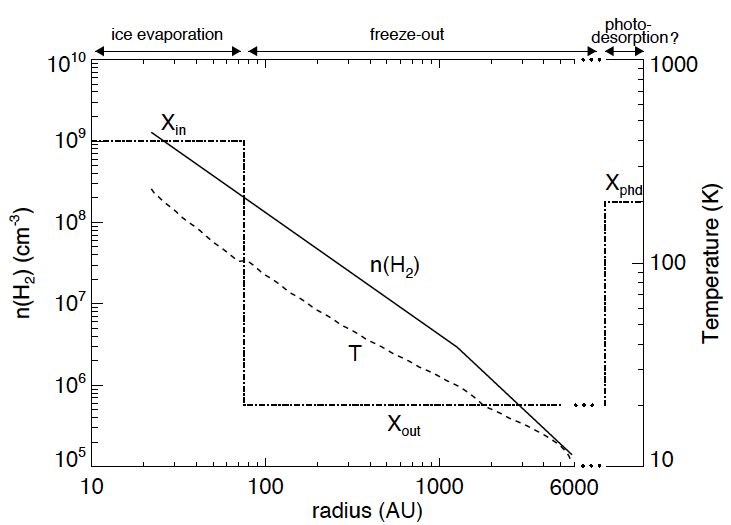 Source structure from Crimier et al. (2010)
Χin = 1.7 x 10-7
Χphd = 0.6 – 2.4 x 10-8
HDO/H2O ratio:
Inner: 3.4 %
Outer: 0.5 %
Abs layer: ~ 4.8 %
Χin = 8 x 10-11
Coutens et al. 2012, 
A&A, 539, 132
[Speaker Notes: HDO results]
The outflow shock spot L1157-B1
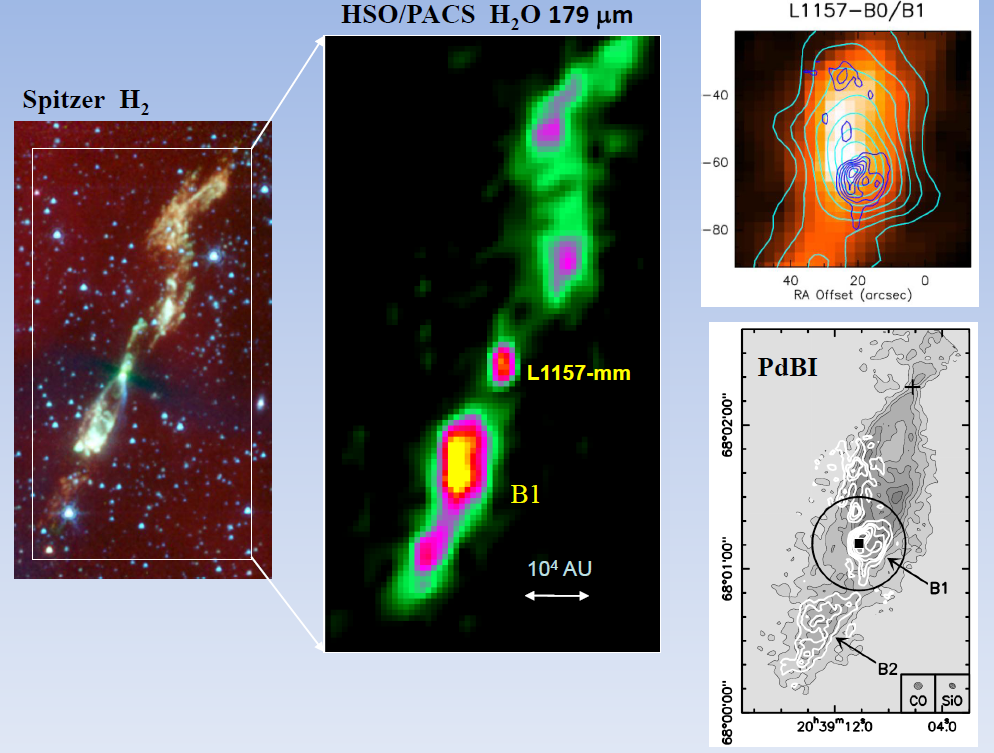 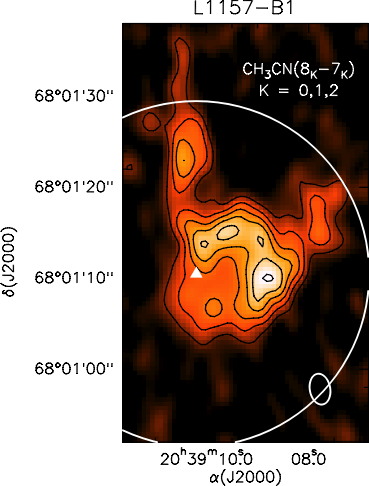 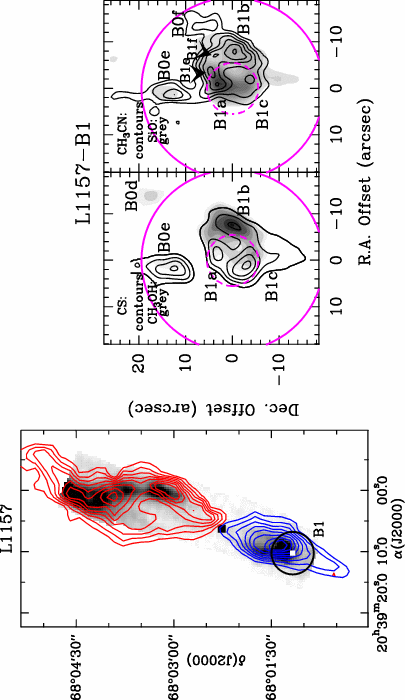 PdBI (Codella et al. 2009)
Dataset:
• CHESS HIFI spectrum 
(480-1900 GHz)
• IRAM spectral surveys 
(3-0.8 mm)
CO 2-1
d = 250 pc
[Speaker Notes: CO from Bachiller+2001 ??]
The outflow shock spot L1157-B1
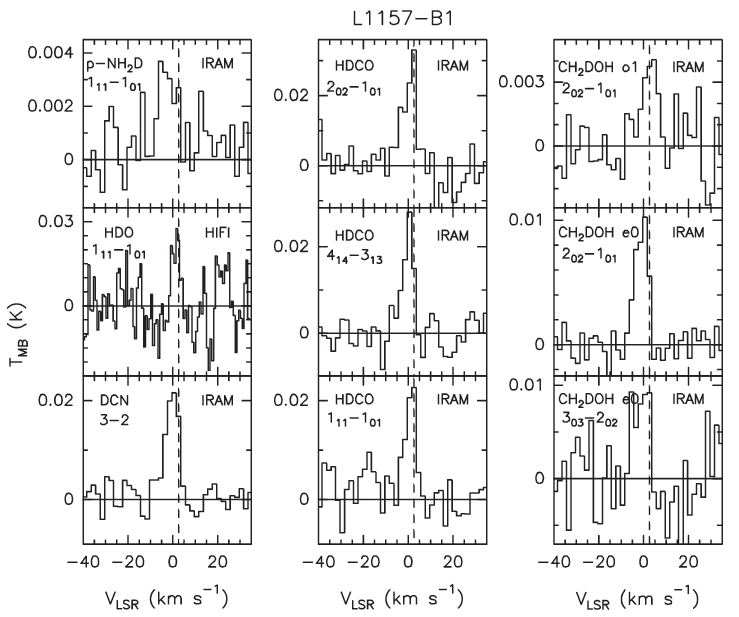 HIFI:
HDO(111-101) line
p-H2O(202-111) line
Column densities derived using LVG code (Ceccarelli et al. 2003)
HDO/H2O ratio:
0.04 – 0.2 %
Codella et al. 2012, ApJL, 757, L9
Comparison between the two sources
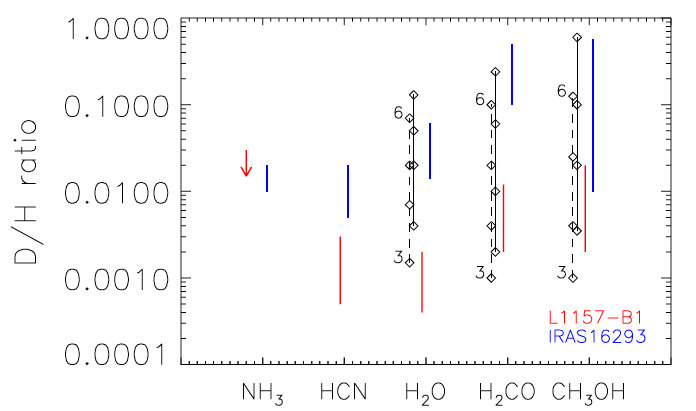 Codella et al. 2012, ApJL, 757, L9
IRAS 16293-2422: 0.5 - 5 %
L1157 - B1: 0.04 – 0.2 %%
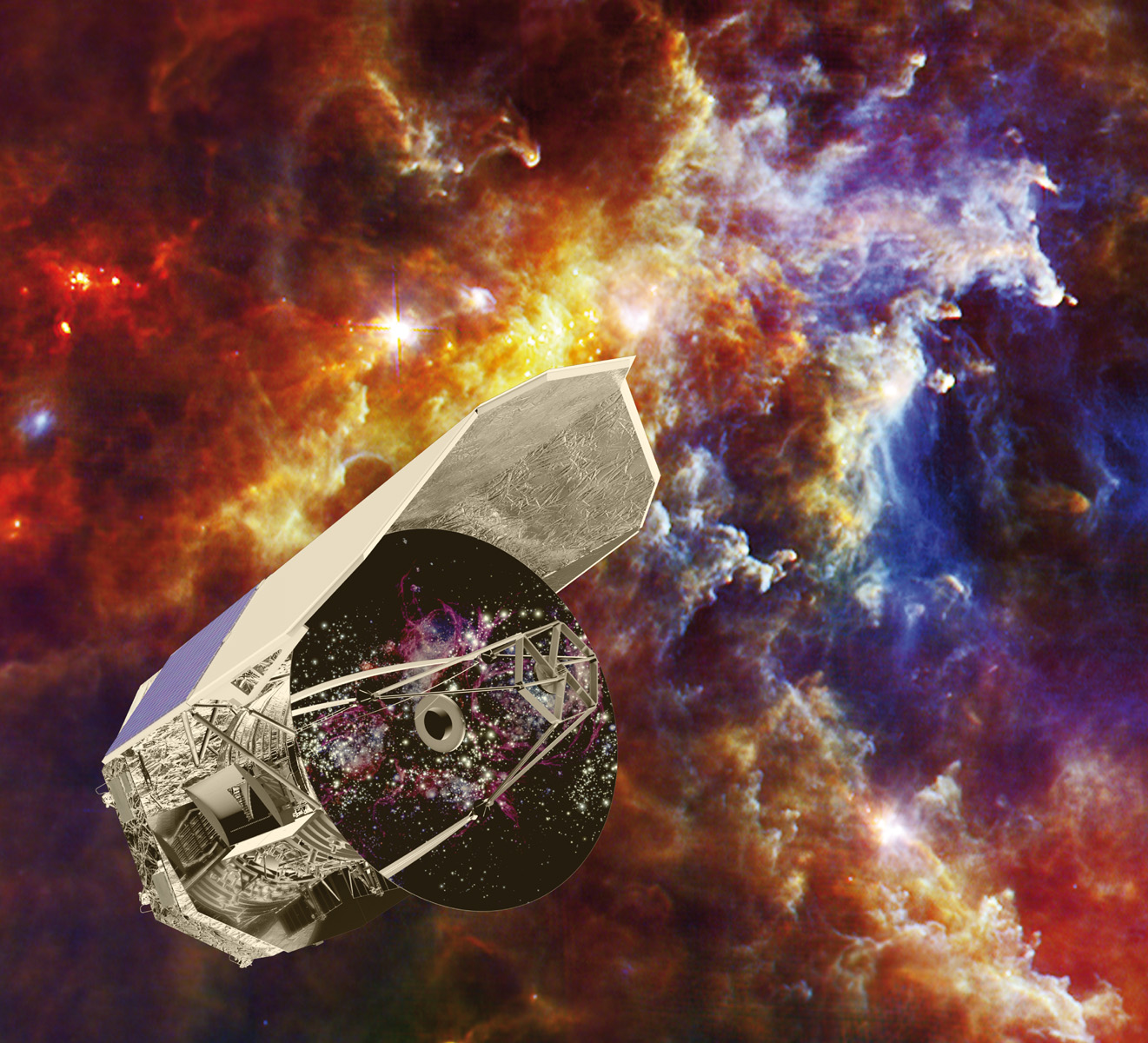 THANK YOU
[Speaker Notes: CONCLUDE?]